BRAIN DRAIN
Prakhar Rastogi
Perfect K. Marenga
Jordan Pinheiro
INTRODUCTION
Brain drain is the emigration of highly trained or qualified people from a particular country
Brain drain can result from several factors including political turmoil or the existence of more favorable professional opportunities elsewhere.
Brain drain causes countries, industries, and organizations to lose a core portion of valuable individuals.
INTRODUCTION
Brain drain is the emigration of highly trained or qualified people from a particular country
Brain drain can result from several factors including political turmoil or the existence of more favorable professional opportunities elsewhere.
Brain drain causes countries, industries, and organizations to lose a core portion of valuable individuals.
INTRODUCTION
Brain drain is the emigration of highly trained or qualified people from a particular country
Brain drain can result from several factors including political turmoil or the existence of more favorable professional opportunities elsewhere.
Brain drain causes countries, industries, and organizations to lose a core portion of valuable individuals.
HISTORY
The term "brain drain" was first coined in 1963 by the Royal Society to emphasize on the issue of UK citizens especially scientists and technologists immigrating to US
In the 19th century and 20th century there were notable emigrations to North America from Europe 
In modern times, from developing nations to developed nations
HISTORY
The term "brain drain" was first coined in 1963 by the Royal Society to emphasize on the issue of UK citizens especially scientists and technologists immigrating to US
In the 19th century and 20th century there were notable emigrations to North America from Europe 
In modern times, from developing nations to developed nations
HISTORY
The term "brain drain" was first coined in 1963 by the Royal Society to emphasize on the issue of UK citizens especially scientists and technologists immigrating to US
In the 19th century and 20th century there were notable emigrations to North America from Europe 
In modern times, from developing nations to developed nations
FACTORS CAUSING BRAIN DRAIN
PUSH FACTORS
Insufficient opportunity for research and higher education
Difficult in maintaining standard of living
Political instabilities
Discrimination and sheer insecurity
Poor Health facilities
High unemployment rate
FACTORS CAUSING BRAIN DRAIN
PUSH FACTORS
Insufficient opportunity for research and higher education
Difficult in maintaining standard of living
Political instabilities
Discrimination and sheer insecurity
Poor Health facilities
High unemployment rate
FACTORS CAUSING BRAIN DRAIN
PUSH FACTORS
Insufficient opportunity for research and higher education
Difficult in maintaining standard of living
Political instabilities
Discrimination and sheer insecurity
Poor Health facilities
High unemployment rate
FACTORS CAUSING BRAIN DRAIN
PUSH FACTORS
Insufficient opportunity for research and higher education
Difficult in maintaining standard of living
Political instabilities
Discrimination and sheer insecurity
Poor Health facilities
High unemployment rate
FACTORS CAUSING BRAIN DRAIN
PUSH FACTORS
Insufficient opportunity for research and higher education
Difficult in maintaining standard of living
Political instabilities
Discrimination and sheer insecurity
Poor Health facilities
High unemployment rate
FACTORS CAUSING BRAIN DRAIN
PUSH FACTORS
Insufficient opportunity for research and higher education
Difficult in maintaining standard of living
Political instabilities
Discrimination and sheer insecurity
Poor Health facilities
High unemployment rate
FACTORS CAUSING BRAIN DRAIN
PULL FACTORS
Opportunity for career development
Intellectual liberty
Lucrative economic prospects
Modern educational system and better opportunity for higher education
Better working conditions and better employment opportunities
Better health facilities and way of life
FACTORS CAUSING BRAIN DRAIN
PULL FACTORS
Opportunity for career development
Intellectual liberty
Lucrative economic prospects
Modern educational system and better opportunity for higher education
Better working conditions and better employment opportunities
Better health facilities and way of life
FACTORS CAUSING BRAIN DRAIN
PULL FACTORS
Opportunity for career development
Intellectual liberty
Lucrative economic prospects
Modern educational system and better opportunity for higher education
Better working conditions and better employment opportunities
Better health facilities and way of life
FACTORS CAUSING BRAIN DRAIN
PULL FACTORS
Opportunity for career development
Intellectual liberty
Lucrative economic prospects
Modern educational system and better opportunity for higher education
Better working conditions and better employment opportunities
Better health facilities and way of life
FACTORS CAUSING BRAIN DRAIN
PULL FACTORS
Opportunity for career development
Intellectual liberty
Lucrative economic prospects
Modern educational system and better opportunity for higher education
Better working conditions and better employment opportunities
Better health facilities and way of life
FACTORS CAUSING BRAIN DRAIN
PULL FACTORS
Opportunity for career development
Intellectual liberty
Lucrative economic prospects
Modern educational system and better opportunity for higher education
Better working conditions and better employment opportunities
Better health facilities and way of life
EFFECTS OF BRAIN DRAIN
Developing Countries
Shortage of skilled and competent workers.
Poor health care system resulting from professional health workers emigrating to other countries (Sub-Saharan Africa most affected).
Decrease in technological and industrial advancement due to migration of engineers and scientist.
Misuse of state funds due to incompetent workers.
EFFECTS OF BRAIN DRAIN
Developing Countries
Shortage of skilled and competent workers.
Poor health care system resulting from professional health workers emigrating to other countries (Sub-Saharan Africa most affected).
Decrease in technological and industrial advancement due to migration of engineers and scientist.
Misuse of state funds due to incompetent workers.
EFFECTS OF BRAIN DRAIN
Developing Countries
Shortage of skilled and competent workers.
Poor health care system resulting from professional health workers emigrating to other countries (Sub-Saharan Africa most affected).
Decrease in technological and industrial advancement due to migration of engineers and scientist.
Misuse of state funds due to incompetent workers.
EFFECTS OF BRAIN DRAIN
Developing Countries
Shortage of skilled and competent workers.
Poor health care system resulting from professional health workers emigrating to other countries (Sub-Saharan Africa most affected).
Decrease in technological and industrial advancement due to migration of engineers and scientist.
Misuse of state funds due to incompetent workers.
Developed Countries
Readily available work force
International students contributed to the economy by paying college fees
Ultimately, results in the development of country
Number of qualified professionals outnumbering the jobs opportunities
Developed Countries
Readily available work force
International students contributed to the economy by paying college fees
Ultimately, results in the development of country
Number of qualified professionals outnumbering the jobs opportunities
Developed Countries
Readily available work force
International students contributed to the economy by paying college fees
Ultimately, results in the development of country
Number of qualified professionals outnumbering the jobs opportunities
Developed Countries
Readily available work force
International students contributed to the economy by paying college fees
Ultimately, results in the development of country
Number of qualified professionals outnumbering the jobs opportunities
Brain Drain to Gain
Making it mandatory for Scholarship students of public universities to work in their home country for several
Imitating Taiwanese Model of reverse brain drain
Taiwanese government adopted several measures to attract Taiwanese ex-pats
Equipping the existing institutes with latest technologies
Developing Educational institutes with world-class infrastructure
Brain Drain to Gain
Making it mandatory for Scholarship students of public universities to work in their home country for several
Imitating Taiwanese Model of reverse brain drain
Taiwanese government adopted several measures to attract Taiwanese ex-pats
Equipping the existing institutes with latest technologies
Developing Educational institutes with world-class infrastructure
Brain Drain to Gain
Making it mandatory for Scholarship students of public universities to work in their home country for several
Imitating Taiwanese Model of reverse brain drain
Taiwanese government adopted several measures to attract Taiwanese ex-pats
Equipping the existing institutes with latest technologies
Developing Educational institutes with world-class infrastructure
Brain Drain to Gain
Making it mandatory for Scholarship students of public universities to work in their home country for several
Imitating Taiwanese Model of reverse brain drain
Taiwanese government adopted several measures to attract Taiwanese ex-pats
Equipping the existing institutes with latest technologies
Developing Educational institutes with world-class infrastructure
Brain Drain to Gain
Making it mandatory for Scholarship students of public universities to work in their home country for several
Imitating Taiwanese Model of reverse brain drain
Taiwanese government adopted several measures to attract Taiwanese ex-pats
Equipping the existing institutes with latest technologies
Developing Educational institutes with world-class infrastructure
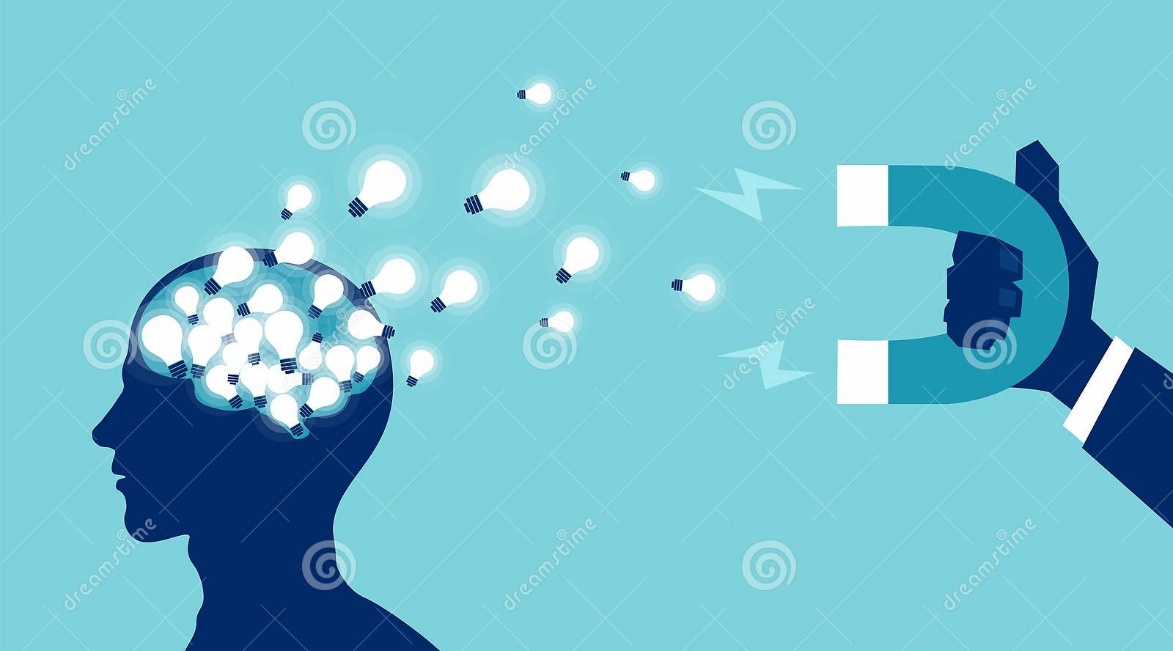 Thank You